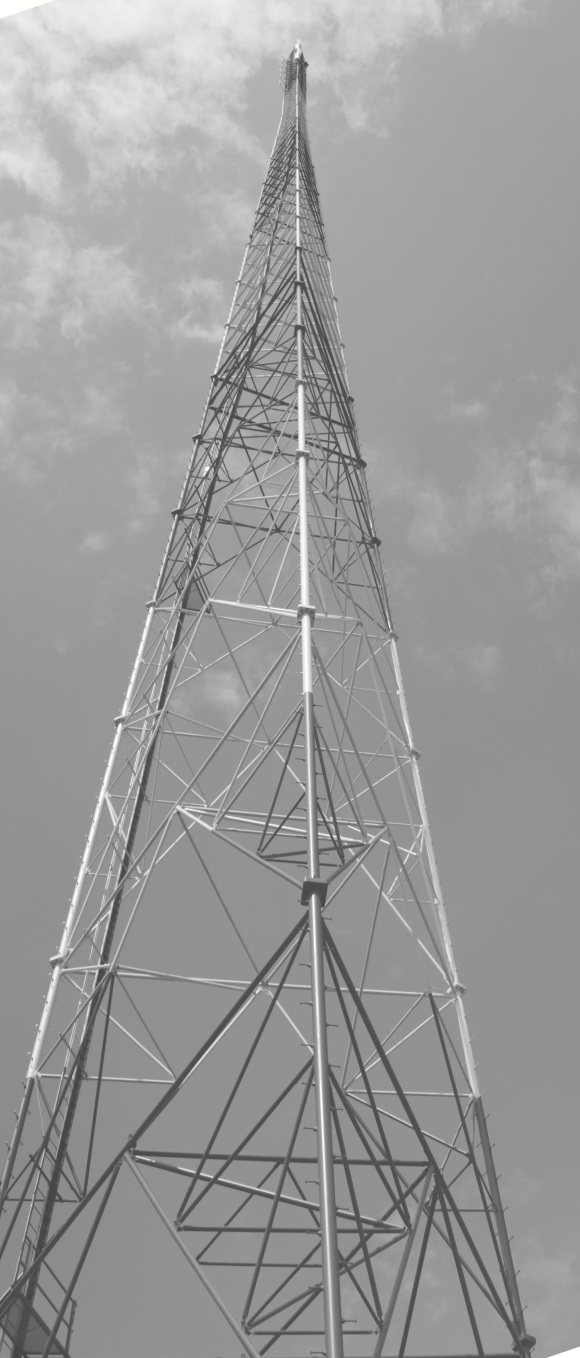 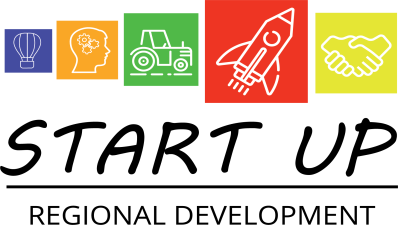 ПРОЕКТ «БУДІВНИЦТВО РАДІОТЕЛЕВІЗІЙНОЇ СТАНЦІЇ В ПОПАСНЯНСЬКОМУ РАЙОНІ»
23 748 939 гривень
з яких 1 200 000 гривень  за рахунок власного статутного капіталу замовника проекту
Замовник:

 Комунальне підприємство «Інноваційно-інформаційний центр»
Ініціатор: 
Луганська обласна державна адміністрація – обласна військово-цивільна адміністрація
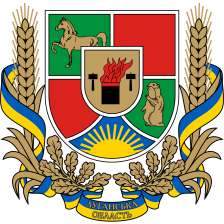 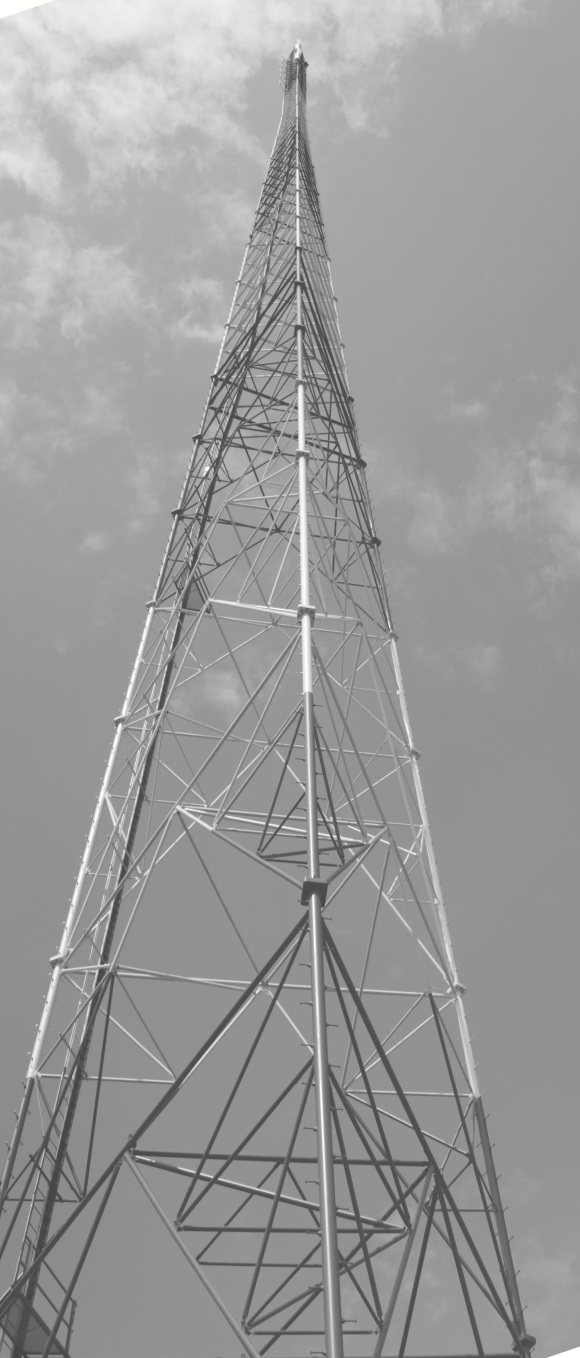 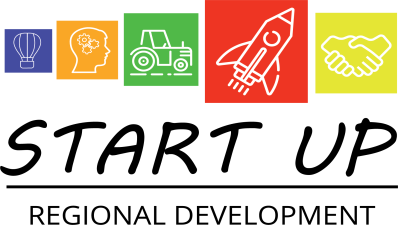 ЛУГАНСЬКА ОБЛАСТЬ
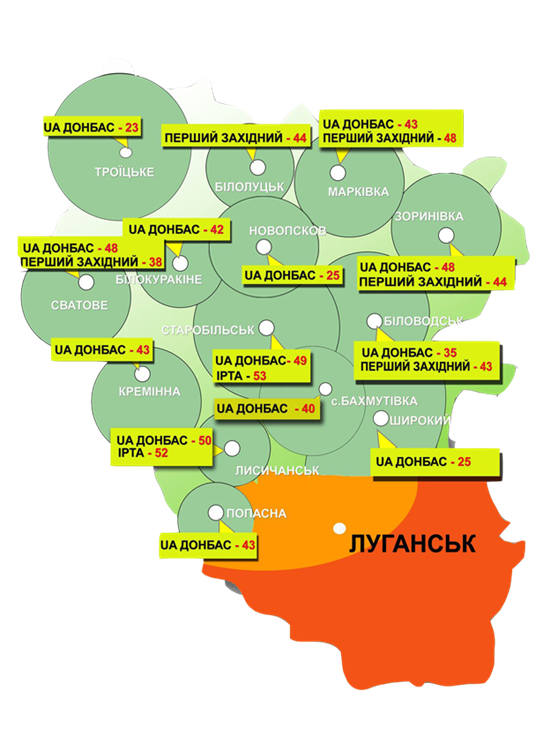 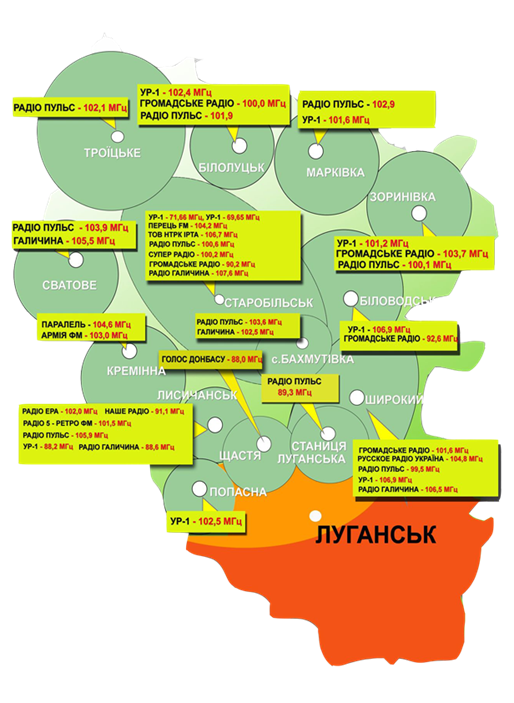 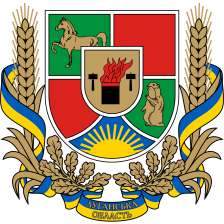 КАРТА ПОКРИТТЯ ТЕЛЕБАЧЕННЯ
КАРТА ПОКРИТТЯ РАДІО
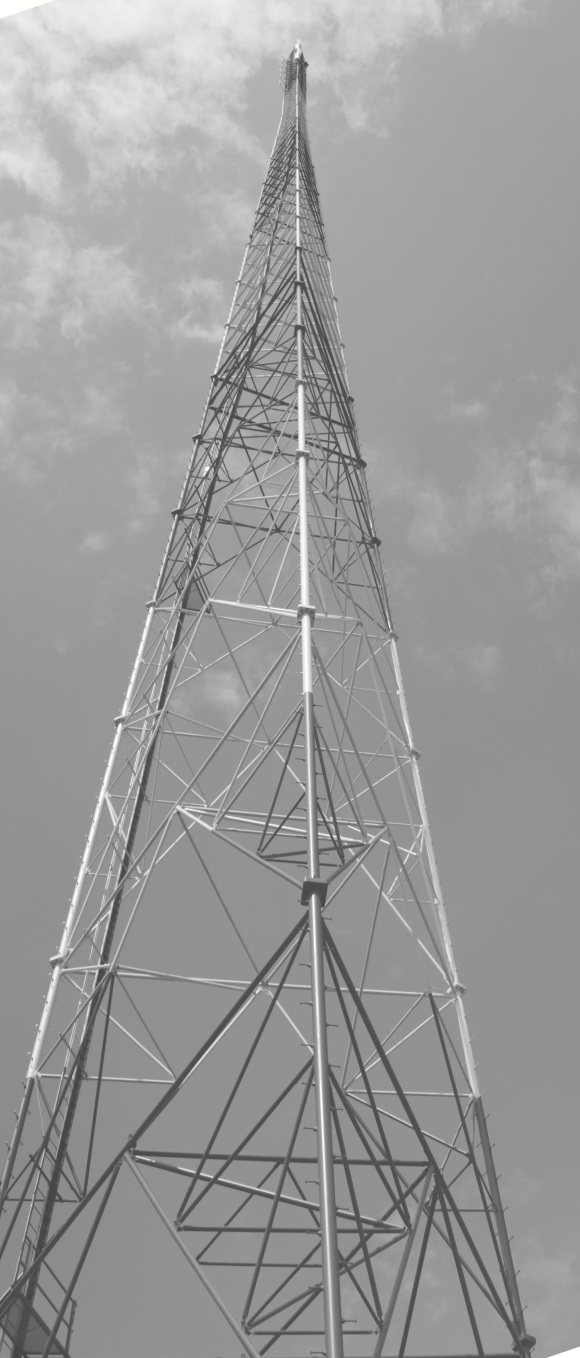 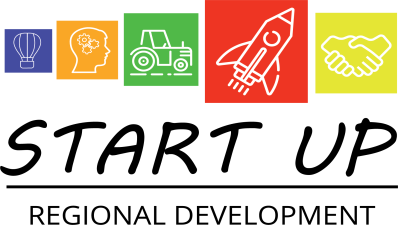 РЕЗУЛЬТАТ РЕАЛІЗАЦІЇ ПРОЕКТУ
Покриття  100% території Луганської області сигналом українських телерадіомовників
Відновлення мовлення 
15 українських каналів у 60 кілометровій зоні від встановленої станції.
Охопити близько 200 тис. населення, як на тимчасово окупованій,  так і на підконтрольній українській владі території Луганської та Донецької областей
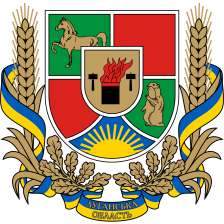